Minimizing Unnecessary Testing
EZMSA
Background
Budgetary situation
Vitamin D
Other Examples
How can PPEC help?
2
Example: Coagulation Studies
Common Scenarios in which Routine coagulation studies are unnecessary:
ED Chest pain patients
Pre-op testing
“Bundling of PTT/INR”
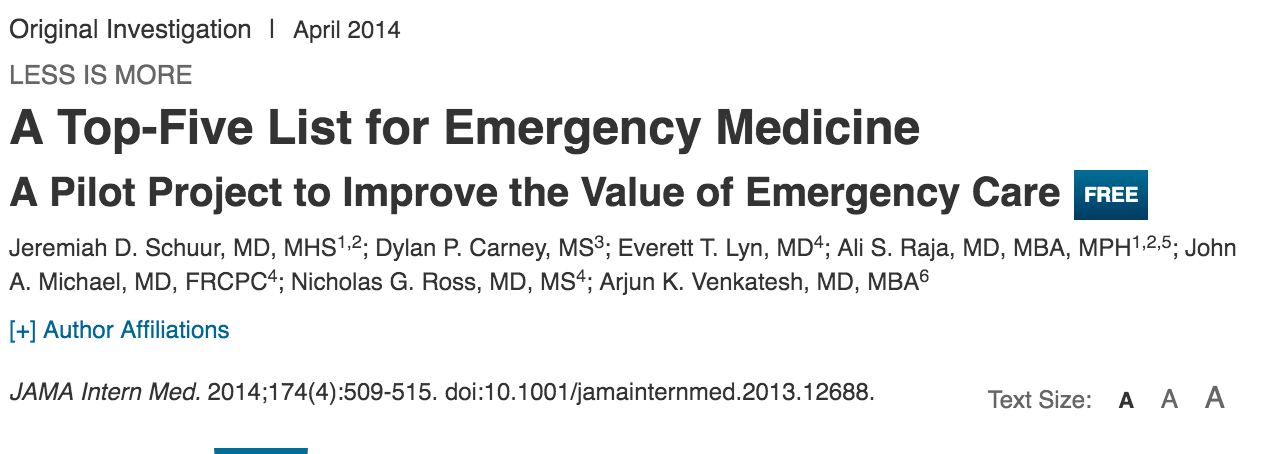 [Speaker Notes: Review this article and discuss coag testing]
Intervention
Remove Preselected PTT/INR from EDRN Cardiac Chest Pain Protocol* only
Provide clinical guidance to RN’s
Send coagulation studies if patient is on coumadin/warfarin, has liver disease or a bleeding disorder
RN/Physician Engagement
Educational Rollout targeting nurses and physician

Pre-Post Intervention study design (90d pre, 90d post)
4
Order Set Change
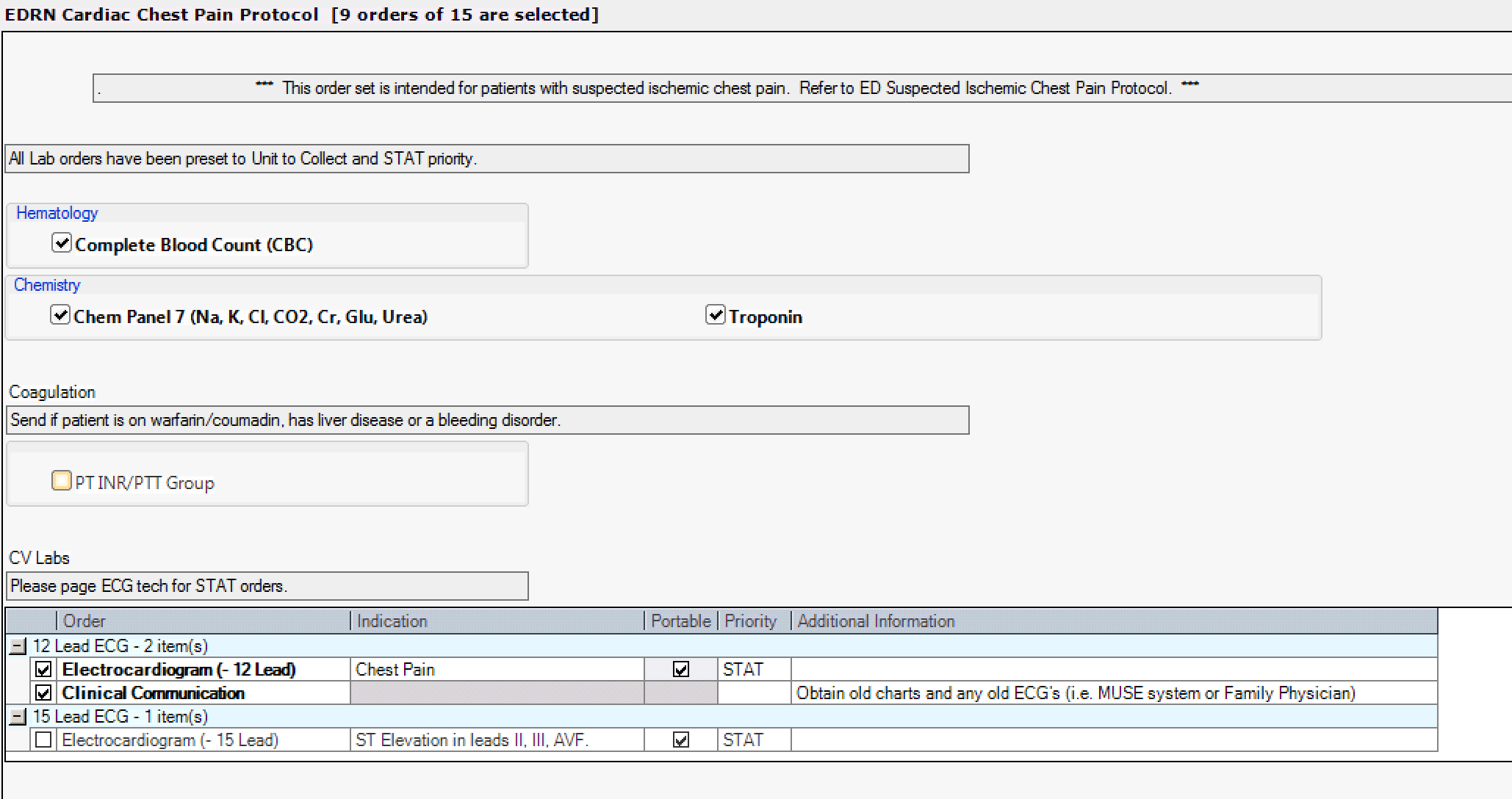 5
Results – 90 days pre/post
Why this project succeeded?
Passive Intervention (from a Clinician’s perspective)

Physician/RN Engagement

Intervention aligned with evidence and clinicians experience

Departmental support (RN and MD’s)
Laboratory Medicine Initiatives
Laboratory Medicine Initiatives
Other Proposed Interventions
CT Volume: 2011/12 – 2015/16
# of Patients on Waitlist
Variation in CT Ordering for MTBI by Physician(Comparing Foothills Medical Centre and University of Alberta Hospital)
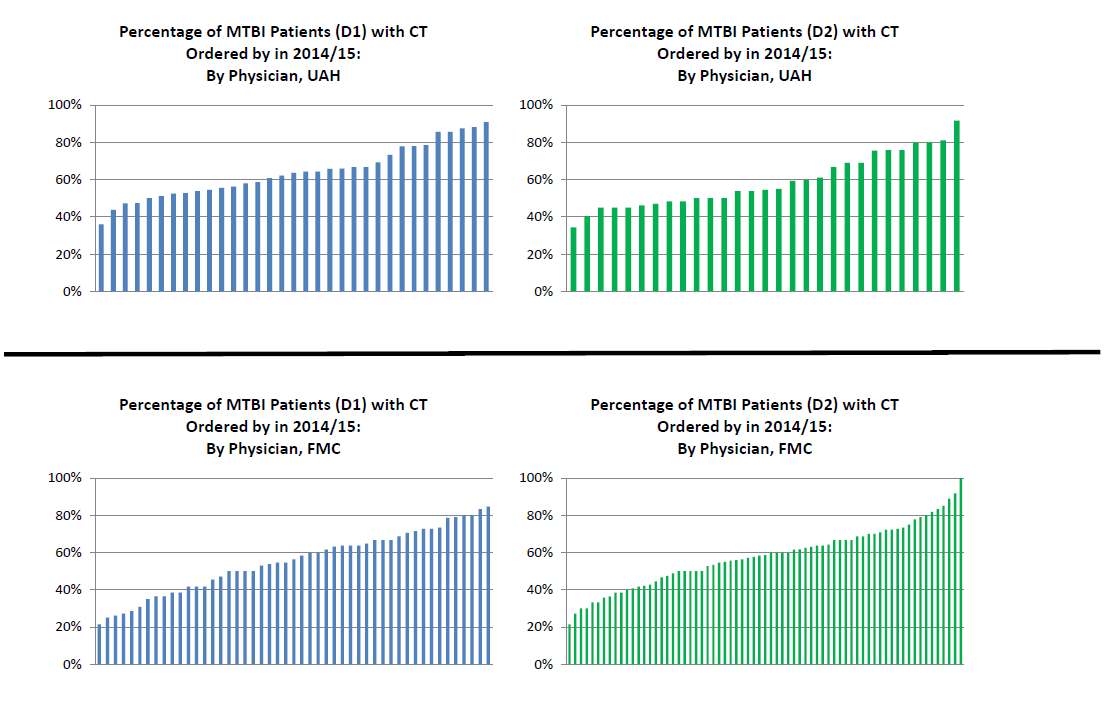 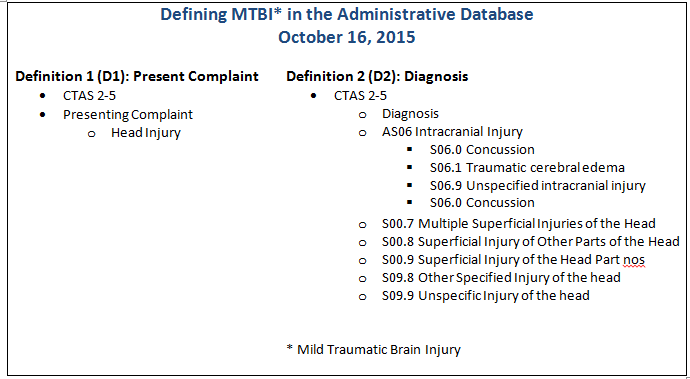 Questions for EZMSA
How can Zone leadership and Medical Staff Associations:
Add to potential cost savings initiatives
Support proposed cost savings initiatives
Metrics to measure progress